к_ртина
а
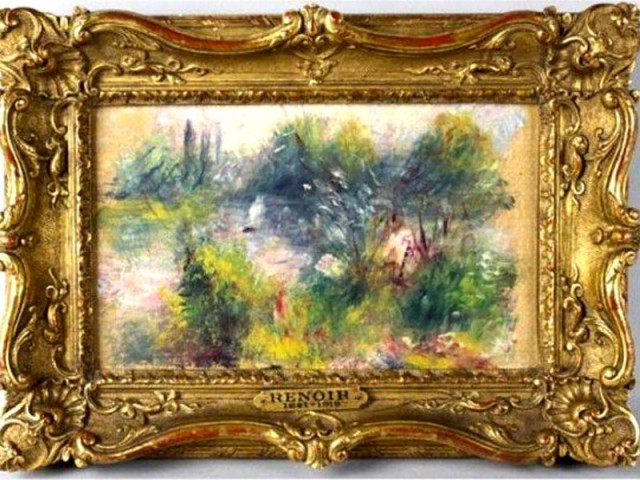 к_рман
а
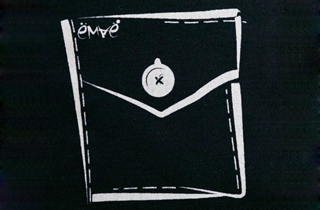 п_льто
а
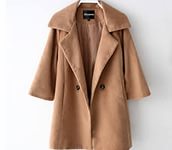 м_рковь
о
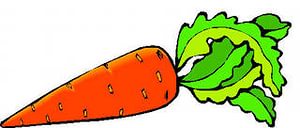 _кно
о
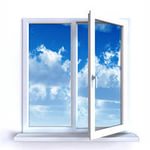 л_мон
и
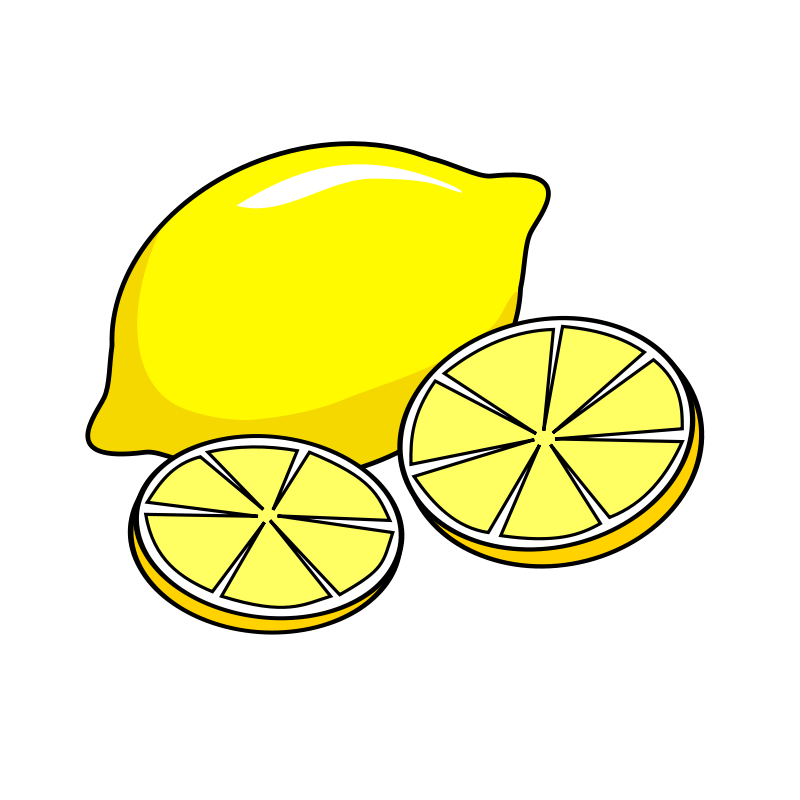 п_рог
и
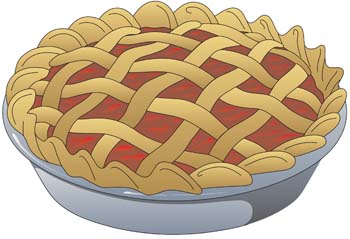 уч_ник
е
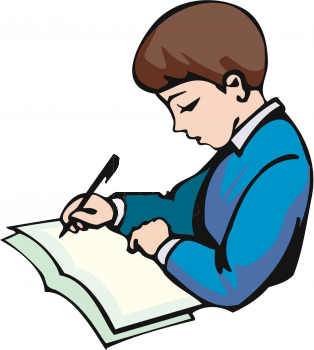 уч_ница
е
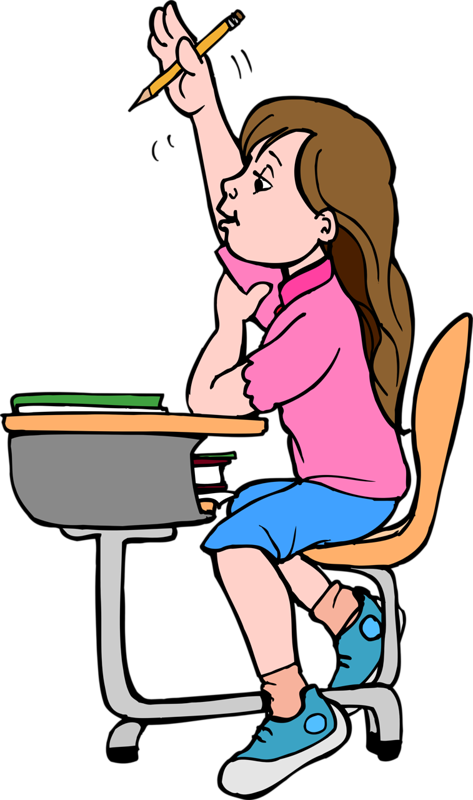 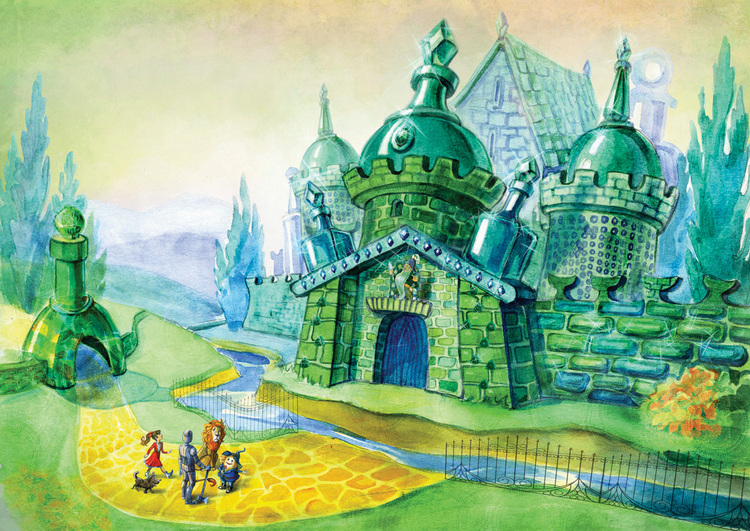 город
ПРАВИЛА СПИСЫВАНИЯ ТЕКСТА
Прочитай текст.
Раздели слова на слоги прямо в тексте.
Подчеркни все места, в которых можешь сделать ошибку.
Вернись к началу текста. Читай каждое предложение и старайся запомнить, как пишется каждое слово в нем.
Списывай по одному предложению, проговаривая каждое слово по слогам.
Проверь, сравнив свою запись с текстом.